Virgin De Rosary (SH123)
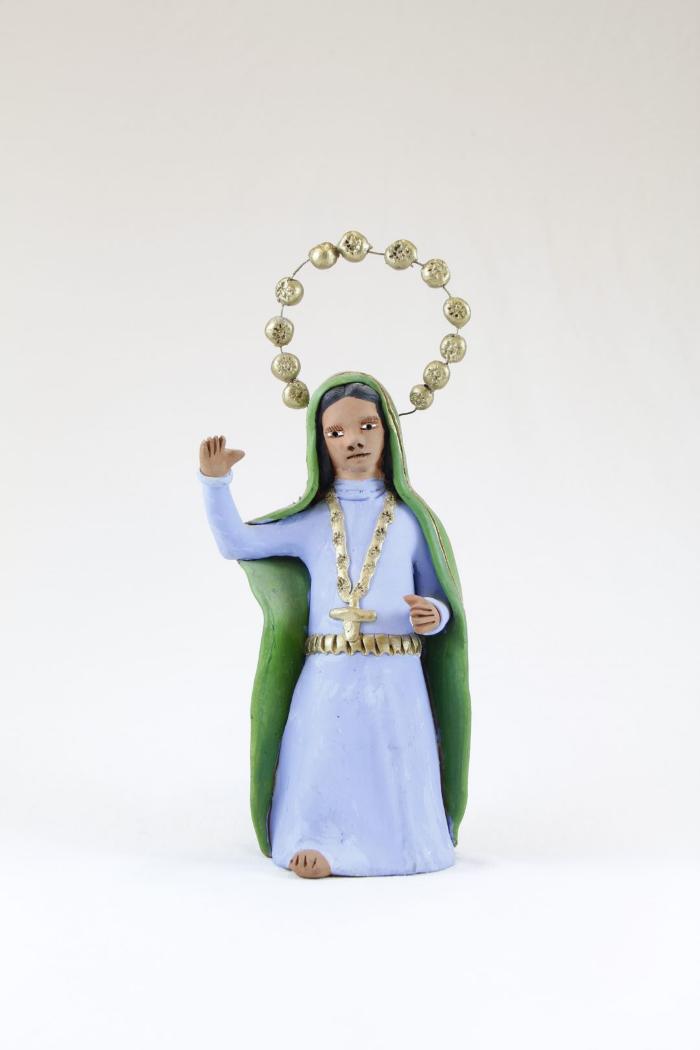